Bioinformatics
Dr. Prativa Deka
Associate Professor
Department of Botany
Mangaldai College, Mangaldai
E-Mail: pdeka.mld@gmail.com
Bioinformatics: The field of science in which biology, computer science and information technology merge into a single discipline
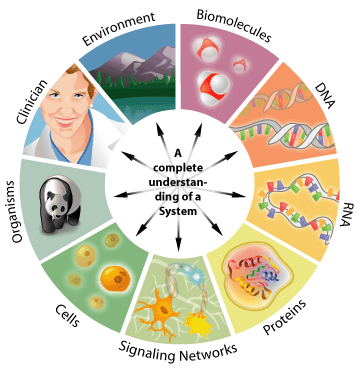 Biologists 
Collect Molecular Data: 
DNA & Protein Sequences,
Gene Expression, etc.
Bioinformaticians
Study of Biological Questions by Analyzing Molecular Data
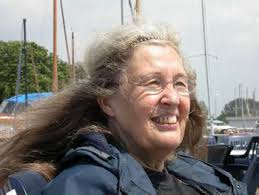 Computer scientists 
(+Mathematicians, Statisticians, etc.)
Develop Tools, Softwares, Algorithms to Store and Analyze the Data.
Paulien hogeweg
From DNA to Genome
Sanger sequences insulin protein
Watson and Crick DNA model
Dayhoff’s Atlas
Sequence alignment
ARPANET (early Internet)
PDB (Protein Data Bank)
Sanger dideoxy DNA sequencing
GenBank database
PCR (Polymerase Chain Reaction)
1955
1960
1965
1970
1975
1980
1985
3
NCBI
SWISS-PROT database
FASTA
Human Genome Initiative
BLAST
EBI
World Wide Web
First bacterial genome
Yeast genome
First human genome draft
1990
1995
2000
4
Biological Databases What is a database?
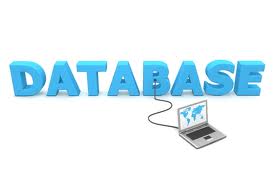 A collection of related data elements
tables
columns (fields)
rows (records)
Records retrieved using a query language
Database technology is well established
11/15/2017
5
Tables (entitites)
basic elements of information to track, e.g., gene, organism, sequence, citation

Columns (fields)
attributes of tables, e.g. for citation table, title, journal, volume, author
	
Rows (records)
actual data
whereas fields describe what data is stored, the rows of a table are where the actual data is stored
11/15/2017
6
How online database work?
When you query an online database, your query is translated into SQL, the database is interrogated, and the answer displayed on your web browser.
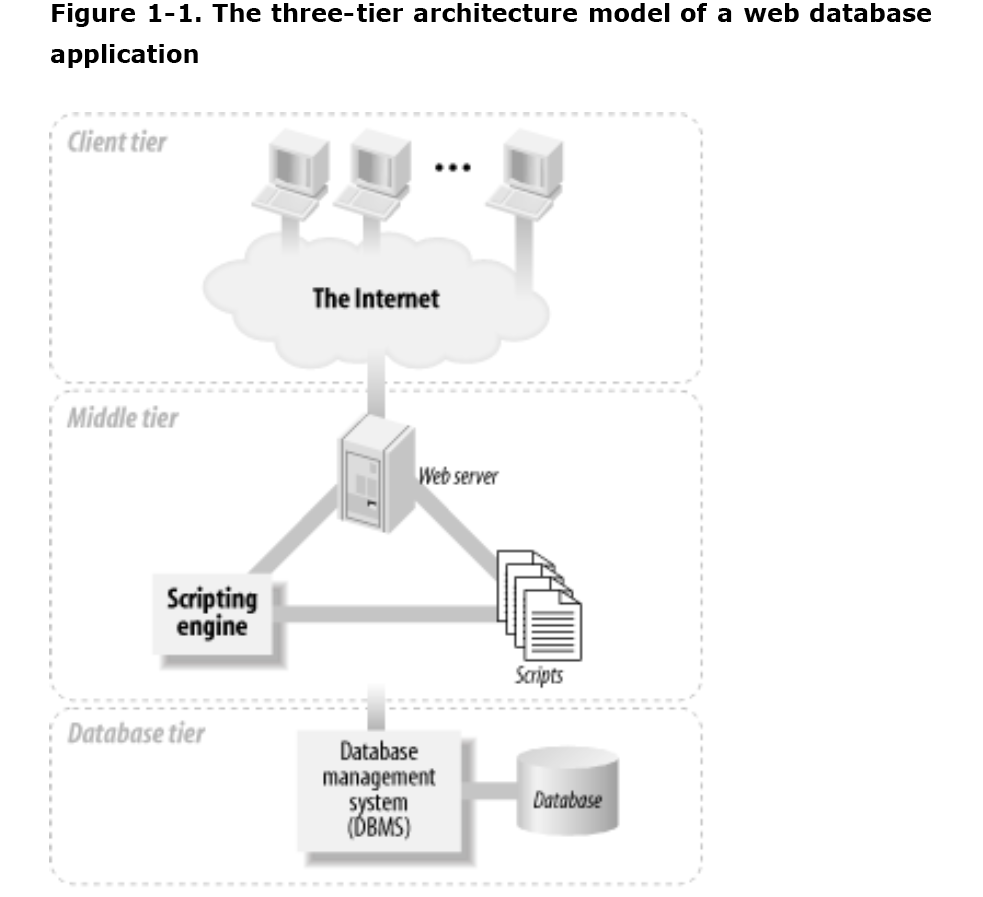 Your computer and browser (the “client”)
Software to receive and translate the instructions you enter into your browser (on the “server”)
The database itself
11/15/2017
7
Image source: David Lane and Hugh E. Williams. Web Database Applications with PHP & MySQL. O’Reilly (2002).
Why biological databases?
Make biological data available to scientists
Consolidation of data (gather data from different sources)
Provide access to large dataset that cannot be published explicitly (genome, proteome,…)

Make biological data available in computer-readable format
Make data accessible for automated analysis

Bioinformatics: “To extract, store and to analysis the biological data”
Biological Databases
Over 1000 biological databases
Vary in size, quality, coverage, level of interest
Many of the major ones covered in the annual Database Issue of Nucleic Acids Research
What makes a good database?
comprehensiveness
accuracy
is up-to-date
good interface
batch search/download
API (web services, DAS, etc.)
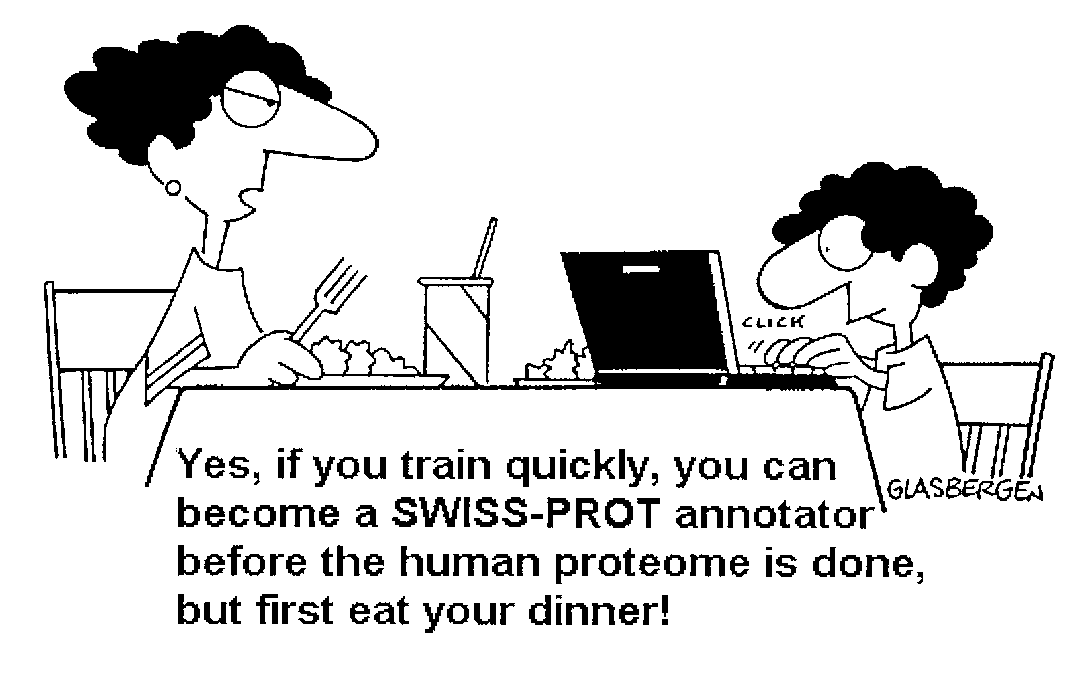 11/15/2017
9
Types of Biological Databases
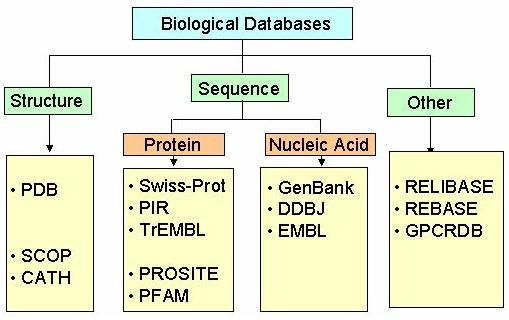 Flow of Databases in Bioinformatics
Biological experiments
Computational Biology
Biological Databases
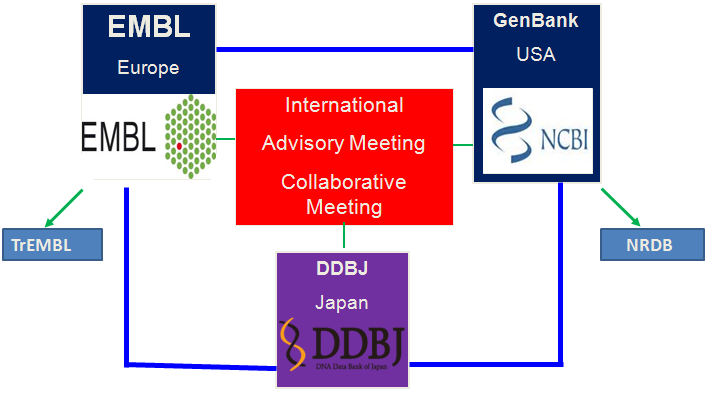 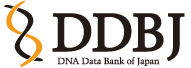 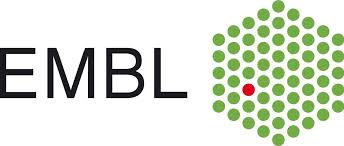 [Speaker Notes: The purpose of databases is to curate the increasing amount of experimental data from various disciplines of biology

Bioinformatics can be viewed as this circle of science where high throughput experimental procedures produce large quantity of data
This data is stored and processed in databases from which it can be extracted for analysis with computational methods
The results form the computational methods in turn inspire additional experiments and hypotheses concerning biological phenomena]
Plants Genomes Databases
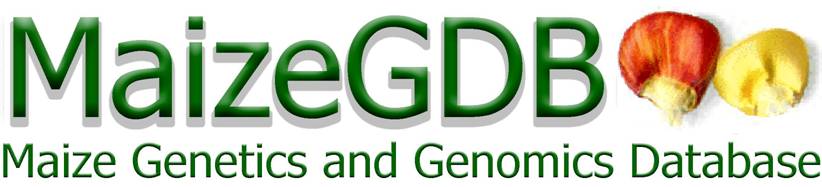 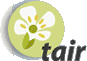 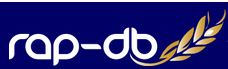 Plant Genomes Databases
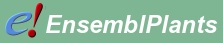 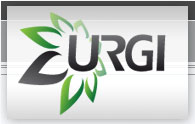 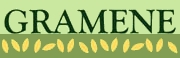 Ten Important Bioinformatics Databases
GenBank	www.ncbi.nlm.nih.gov	nucleotide sequences
Ensembl	  www.ensembl.org	human/mouse/Plants genome
PubMed	www.ncbi.nlm.nih.gov	literature references
NR		www.ncbi.nlm.nih.gov	protein sequences
SWISS-PROT	www.expasy.ch		protein sequences
InterPro	www.ebi.ac.uk		protein domains
OMIM	www.ncbi.nlm.nih.gov	genetic diseases
Enzymes	www.chem.qmul.ac.uk	enzymes
PDB		www.rcsb.org/pdb/	protein structures
KEGG	www.genome.ad.jp	metabolic pathways
In 1965, Dayhoff gathered all the available sequence data to create the first bioinformatics database (Atlas of Protein Sequence and Structure).
NCBI (National Center for Biotechnology Information)
over 30 databases including GenBank, PubMed, OMIM, and GEO
 Access all NCBI resources via Entrez (www.ncbi.nlm.nih.gov/Entrez/)
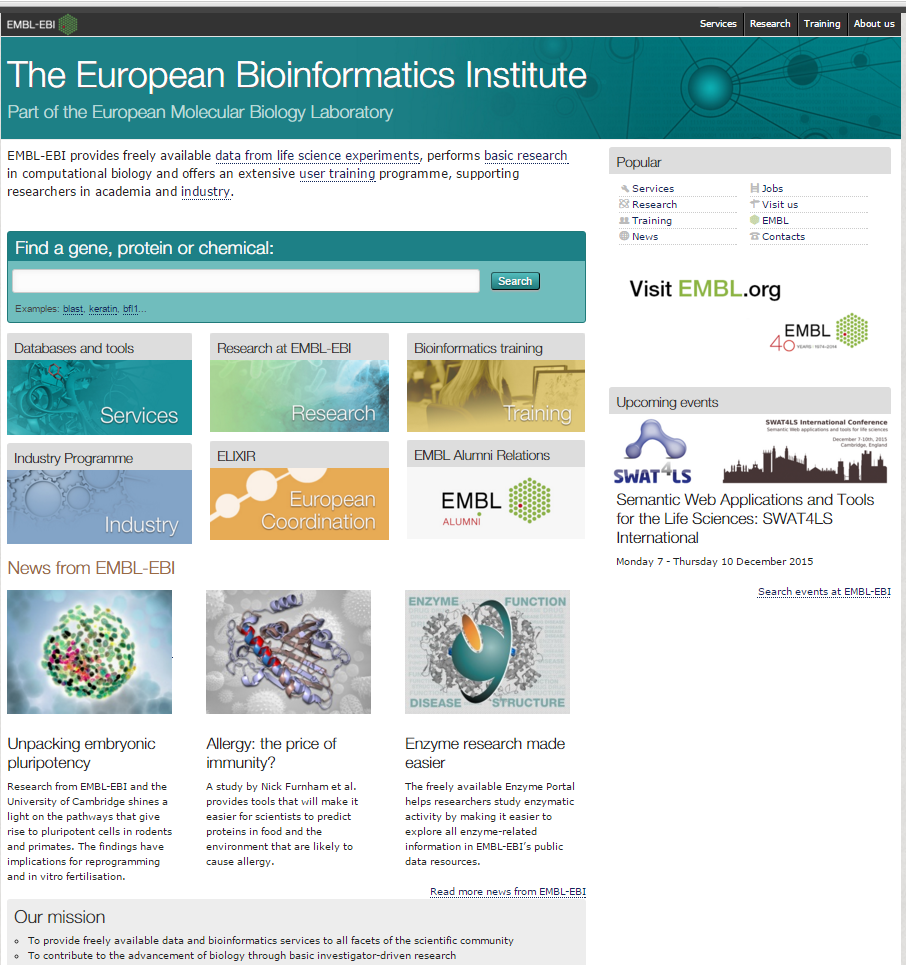 Protein Data Bank (PDB)
BLAST For Sequence Alignment
Basic Local Alignment Search Tool
Altschul et al. 1990,1994,1997
A best method for local alignment 
Designed specifically for database searches
Benefits-Speed, User friendly, Statistical rigor,
More sensitive
 Types of BLAST- BLASTN, BLASTP, BLASTX, TBLASTN, TBLASTX
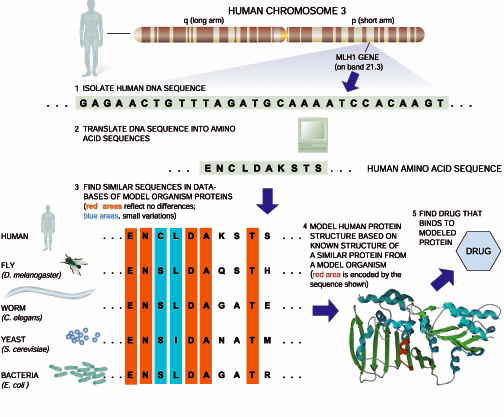 Luscombe, Greenbaum, Gerstein (2001)
THANK YOU